Nachhaltigkeit, die sich gewaschen hat
Gedanken zum überlegten Waschen
Thomas Nickl
(Studium der Biologie, Chemie, Geographie)
Vortrag im wagnisART am 17.Januar 2020
Diese Präsentation finden Sie auf meiner Webseite: www.bio-nickl.de
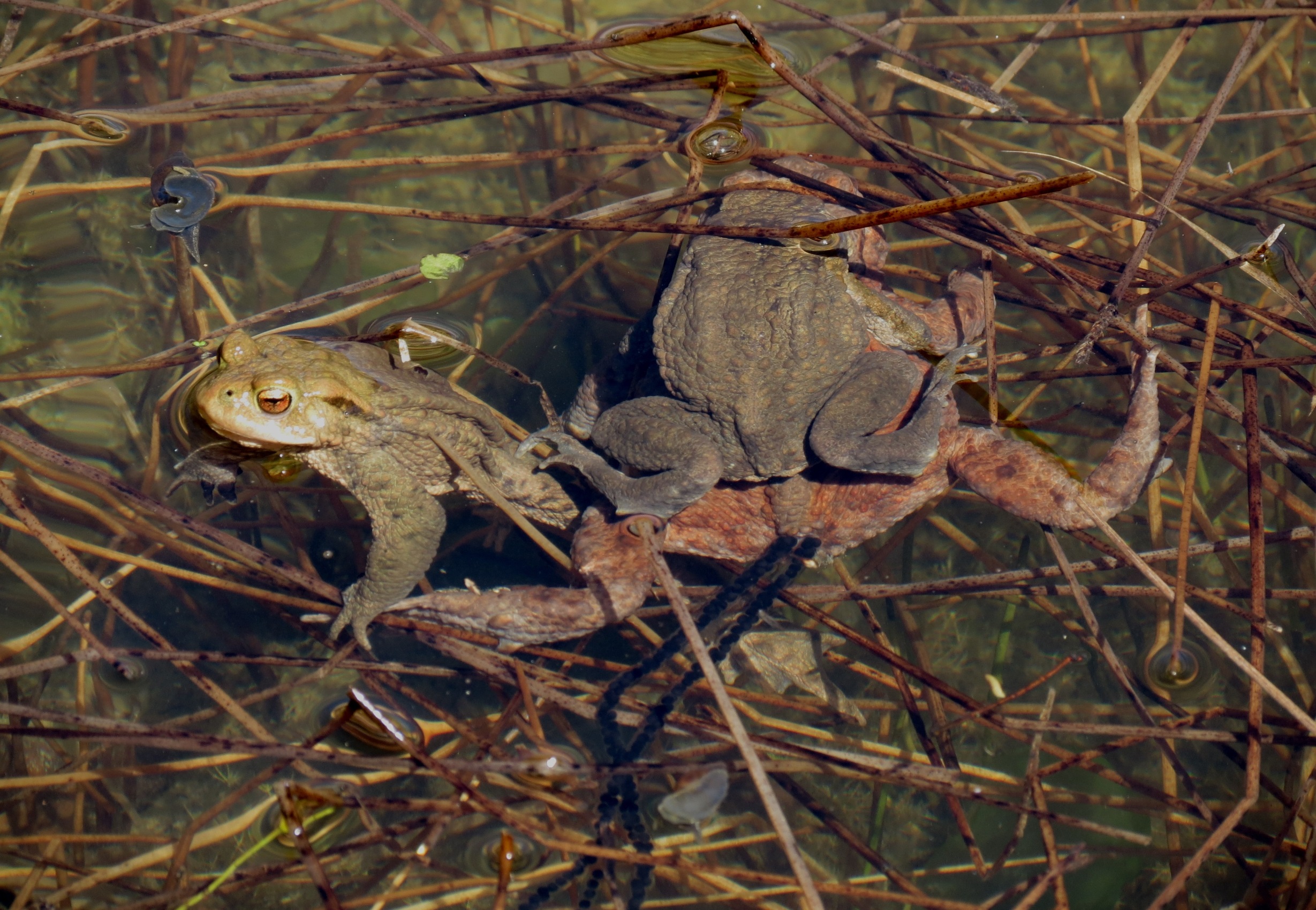 Diese Präsentation finden Sie auf meiner Webseite: www.bio-nickl.de
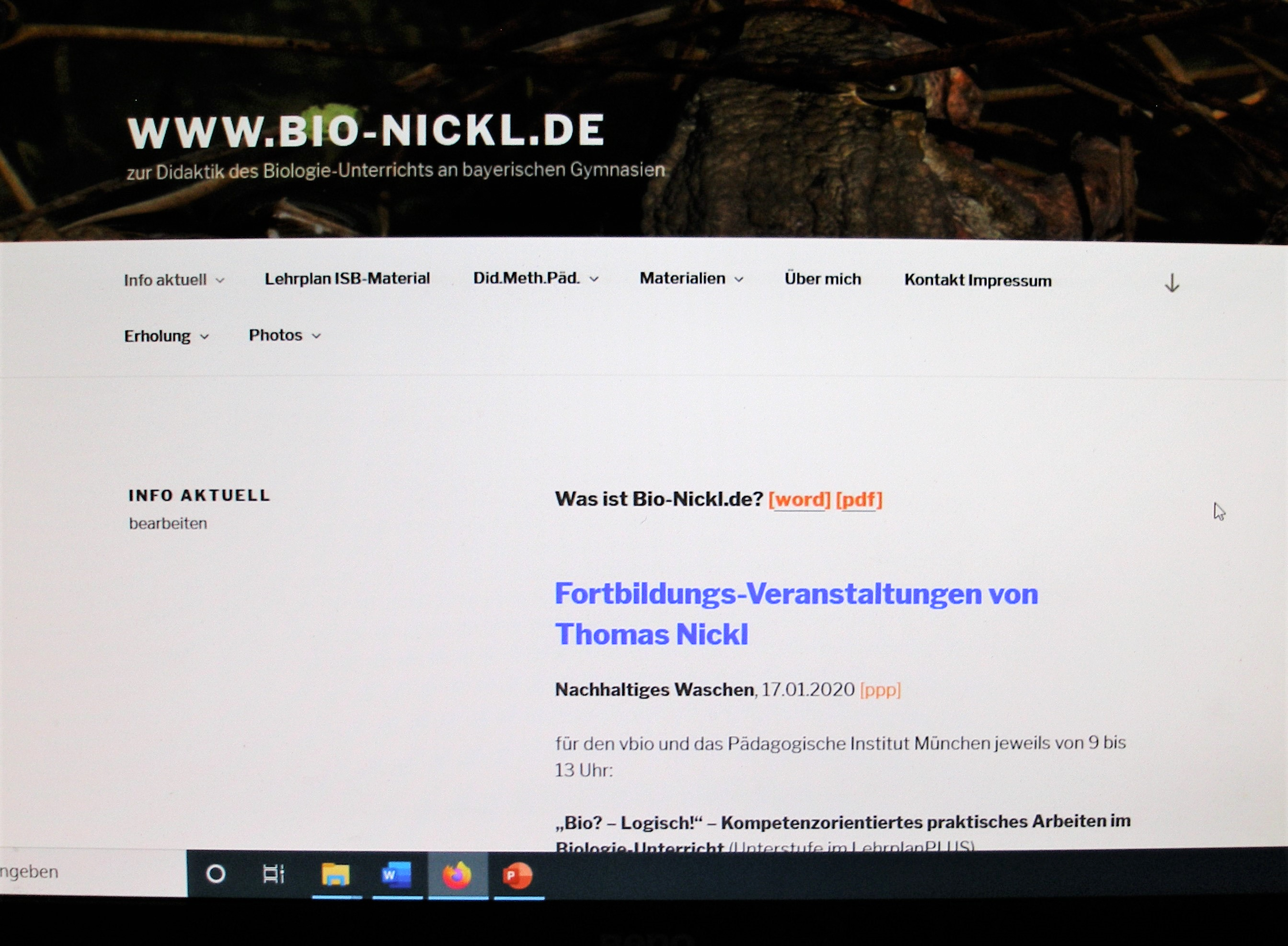 Zielvorstellungen allgemein
Zielvorstellungen allgemein
Suffizienz: 					Bedürfnisse hinterfragen
Zielvorstellungen allgemein
Suffizienz: 					Bedürfnisse hinterfragen
Effizienz: 										Das selbe Bedürfnis mit 	weniger Aufwand erreichen.
Zielvorstellungen allgemein
Suffizienz: 					Bedürfnisse hinterfragen
Effizienz: 										Das selbe Bedürfnis mit 	weniger Aufwand erreichen.
Konsistenz: 				Kreislauffähig sein.
Zielvorstellungen speziell
Suffizienz:
saubere Wäsche
Zielvorstellungen speziell
Suffizienz:
saubere Wäsche
Effizienz:
wenig Arbeit damit
Zielvorstellungen speziell
Suffizienz:
saubere Wäsche
Effizienz:
wenig Arbeit damit
geringe Kosten
Zielvorstellungen speziell
Suffizienz:
saubere Wäsche
Effizienz:
wenig Arbeit damit
geringe Kosten
geringe Umwelt-belastung
Zielvorstellungen speziell
Suffizienz:
saubere Wäsche
Effizienz:
wenig Arbeit damit
geringe Kosten
geringe Umwelt-belastung
ein gutes Gefühl beim Waschen haben
Zielvorstellungen speziell
Hoffentlich nennt uns der Referent das RICHTIGE Waschmittel!
Zielvorstellungen
Hoffentlich nennt uns der Referent das RICHTIGE Waschmittel!
Zielvorstellungen
Handeln Sie verantwortlich nach Ihren eigenen Zielvorstellungen.

Die „RICHTIGE“ Lösung gibt es nicht.
Zielvorstellungen
Handeln Sie verantwortlich nach Ihren eigenen Zielvorstellungen.

Die „RICHTIGE“ Lösung gibt es nicht.

Das „RICHTIGE“ Waschmittel gibt es nicht.
Wovon hängt das
Wasch-ergebnis
ab?
Wasch-ergebnis
Bewegung
Wasch-ergebnis
Bewegung
Wasch-ergebnis
Tempe-ratur
Bewegung
Wasch-ergebnis
Tempe-ratur
Zeit
Bewegung
Wasch-ergebnis
Tempe-ratur
Zeit
Chemikalien
Bewegung
Mehr hiervon …
Wasch-ergebnis
Zeit
Tempe-ratur
… erlaubt weniger hiervon.
Chemikalien
Ökologische Kosten beim Waschen
Wasser
für die Waschlauge
zum Spülen
Ökologische Kosten beim Waschen
Wasser
für die Waschlauge
zum Spülen

Moderne Waschmaschinen brauchen weniger Wasser als die Handwäsche.
Ökologische Kosten beim Waschen
Wasser
für die Waschlauge
zum Spülen

Chemikalien
Rohstoffe (Erdöl, Palmöl …)
Ökologische Kosten beim Waschen
Wasser
für die Waschlauge
zum Spülen

Chemikalien
Rohstoffe (Erdöl, Palmöl …)
Wäsche schonend (Seife: stark basisch)
Ökologische Kosten beim Waschen
Wasser
für die Waschlauge
zum Spülen

Chemikalien
Rohstoffe (Erdöl, Palmöl …)
Wäsche schonend (Seife: stark basisch)
biologische Abbaubarkeit
Ökologische Kosten beim Waschen
Wasser
für die Waschlauge
zum Spülen

Chemikalien
Lieber kleine Mengen von hoch wirksamen Chemikalien
Ökologische Kosten beim Waschen
Wasser
für die Waschlauge
zum Spülen

Chemikalien
Lieber kleine Mengen von hoch wirksamen Chemikalien als größere Mengen von weniger wirksamen.
Ökologische Kosten beim Waschen
Energie
für die Bewegung (minimal)
Ökologische Kosten beim Waschen
Energie
für die Bewegung (minimal)
für die Heizung (steigt überproportio-nal mit der Temperatur)
Ökologische Kosten beim Waschen
Energie
Tempe-ratur
in °C
30		40			   60					90
Ökologische Kosten beim Waschen
Energie
x 2
Tempe-ratur
in °C
30		40			   60					90
Ökologische Kosten beim Waschen
Energie
x 5
x 2
Tempe-ratur
in °C
30		40			   60					90
Ökologische Kosten beim Waschen
Energie
x 10
x 5
x 2
Tempe-ratur
in °C
30		40			   60					90
Inhaltsstoffe von Waschmitteln
Inhaltsstoffe von Waschmitteln
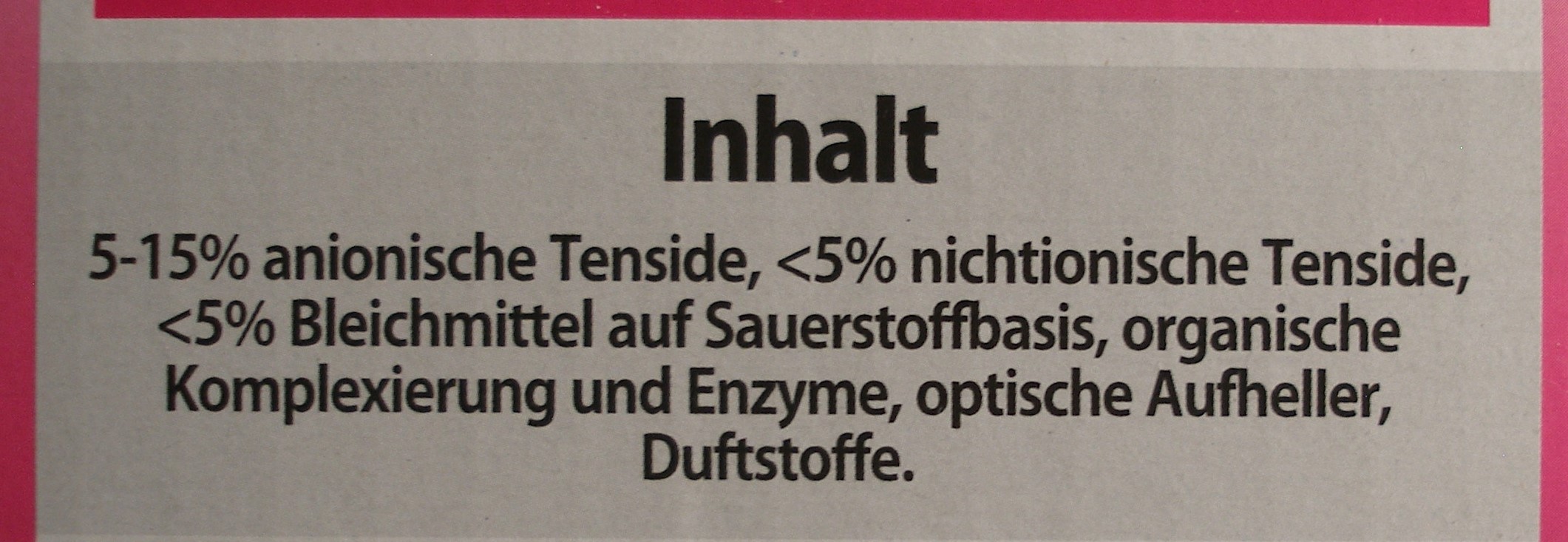 Inhaltsstoffe von Waschmitteln
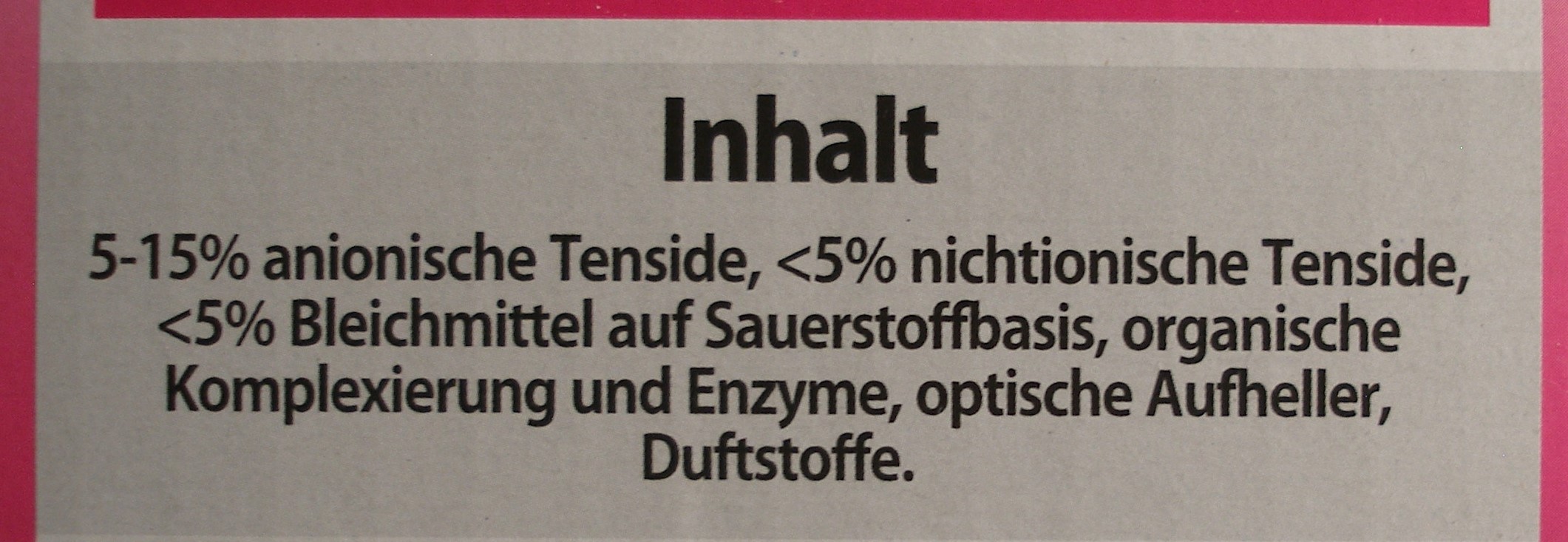 Waschmittel sind das komplexeste Chemikalien-Gemisch im Haushalt.
Inhaltsstoffe von Waschmitteln
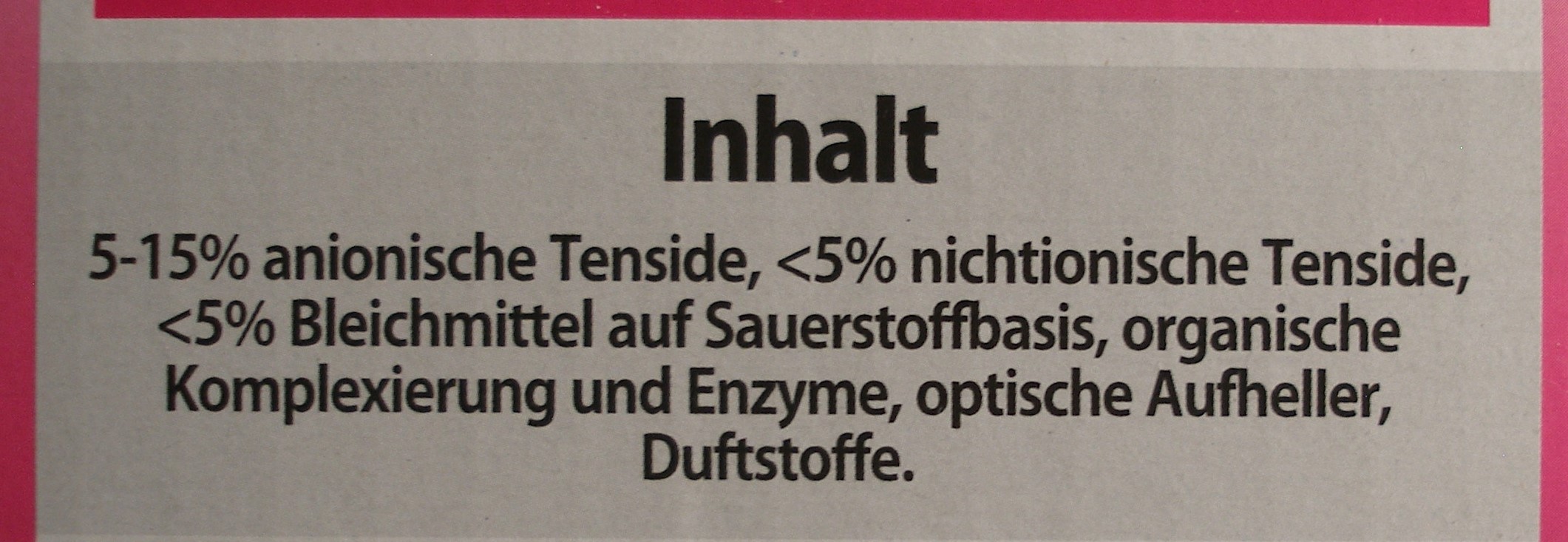 Inhaltsstoffe von Waschmitteln
Tenside
Inhaltsstoffe von Waschmitteln
Tenside
=	Detergentien
=	waschaktive Substanzen (WAS)
Inhaltsstoffe von Waschmitteln
Tenside
A		echte Seifen
Inhaltsstoffe von Waschmitteln
Tenside
A		echte Seifen
		> stark alkalisch (basisch)
		> sehr kalk-empfindlich
Inhaltsstoffe von Waschmitteln
Tenside
A		echte Seifen
		> stark alkalisch (basisch)
		> sehr kalk-empfindlich
B		künstliche Tenside (Sulfonate)
Inhaltsstoffe von Waschmitteln
Tenside
A		echte Seifen
		> stark alkalisch (basisch)
		> sehr kalk-empfindlich
B		künstliche Tenside (Sulfonate)
		> weniger alkalisch
		> nicht kalk-empfindlich
Inhaltsstoffe von Waschmitteln
Tenside
Tensid-Molekül:

fettlöslicher „Schwanz“

wasserlöslicher „Kopf“
Inhaltsstoffe von Waschmitteln
Tenside
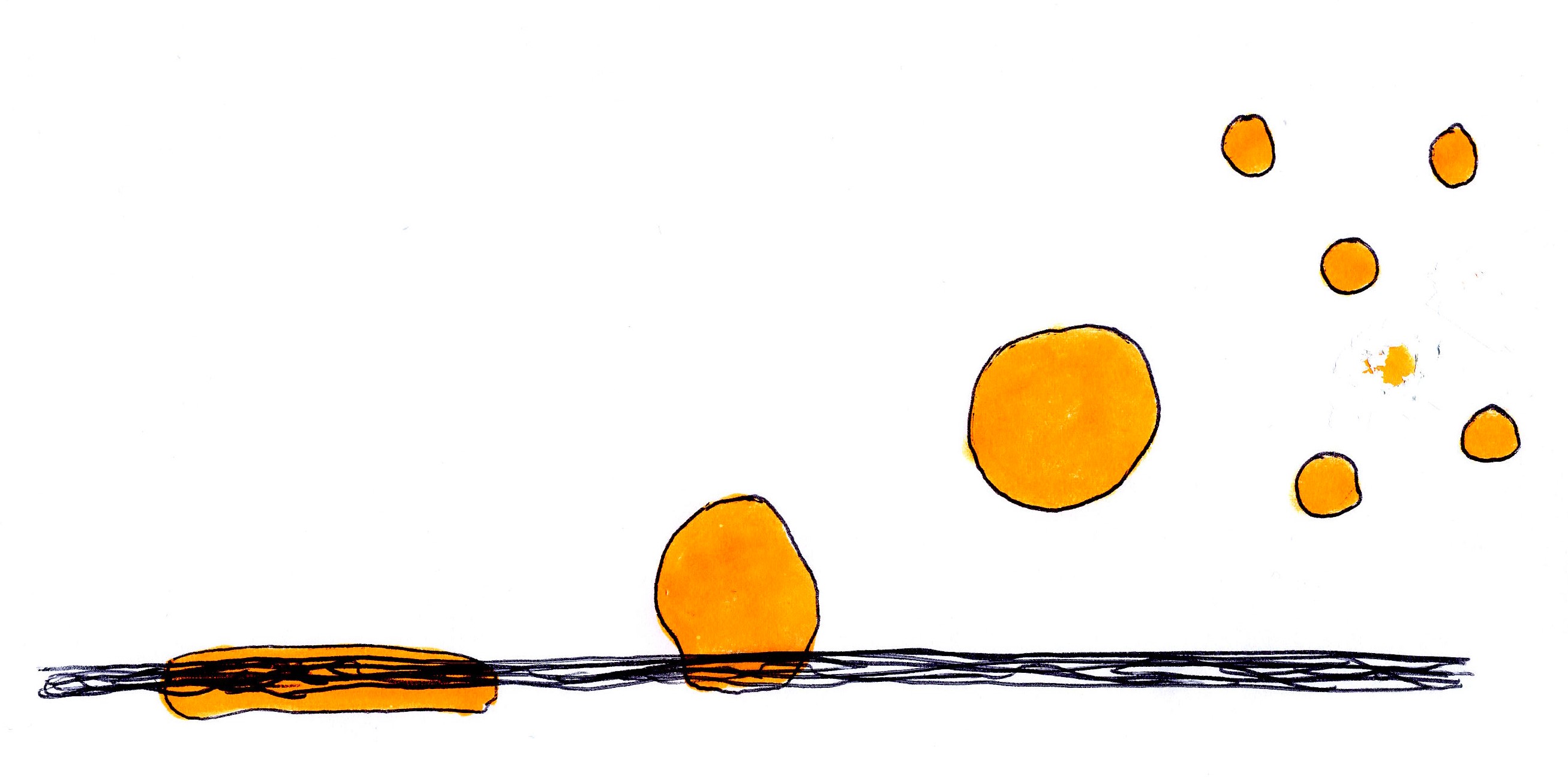 Fettiger Fleck auf der Textilfaser
Inhaltsstoffe von Waschmitteln
Tenside
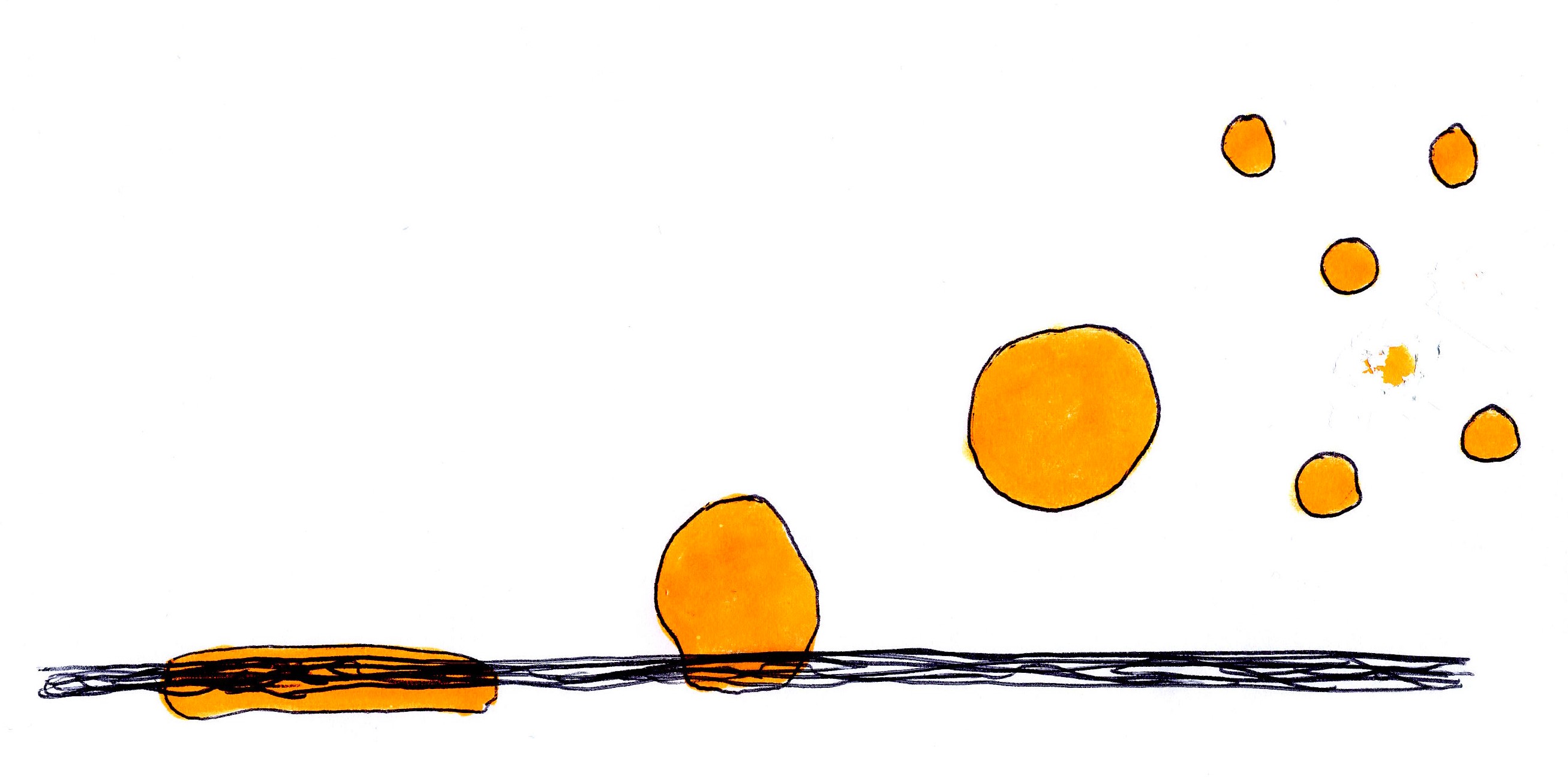 Tensid-Moleküle tauchen in das Fett ein.
Inhaltsstoffe von Waschmitteln
Tenside
Das Fett wird von der Faser abgehoben.
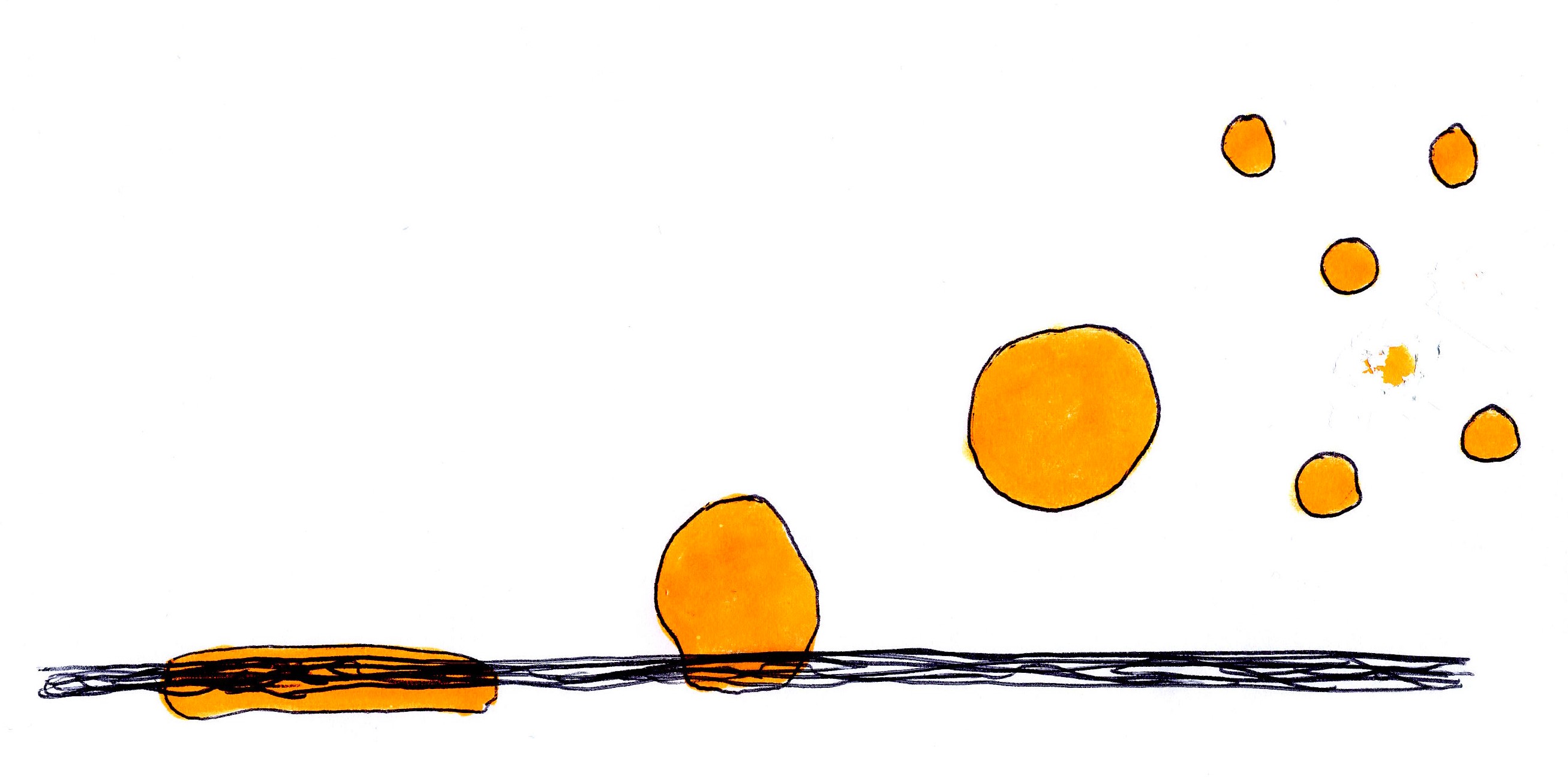 Inhaltsstoffe von Waschmitteln
Tenside
Der Fettklumpen wird sehr fein verteilt.
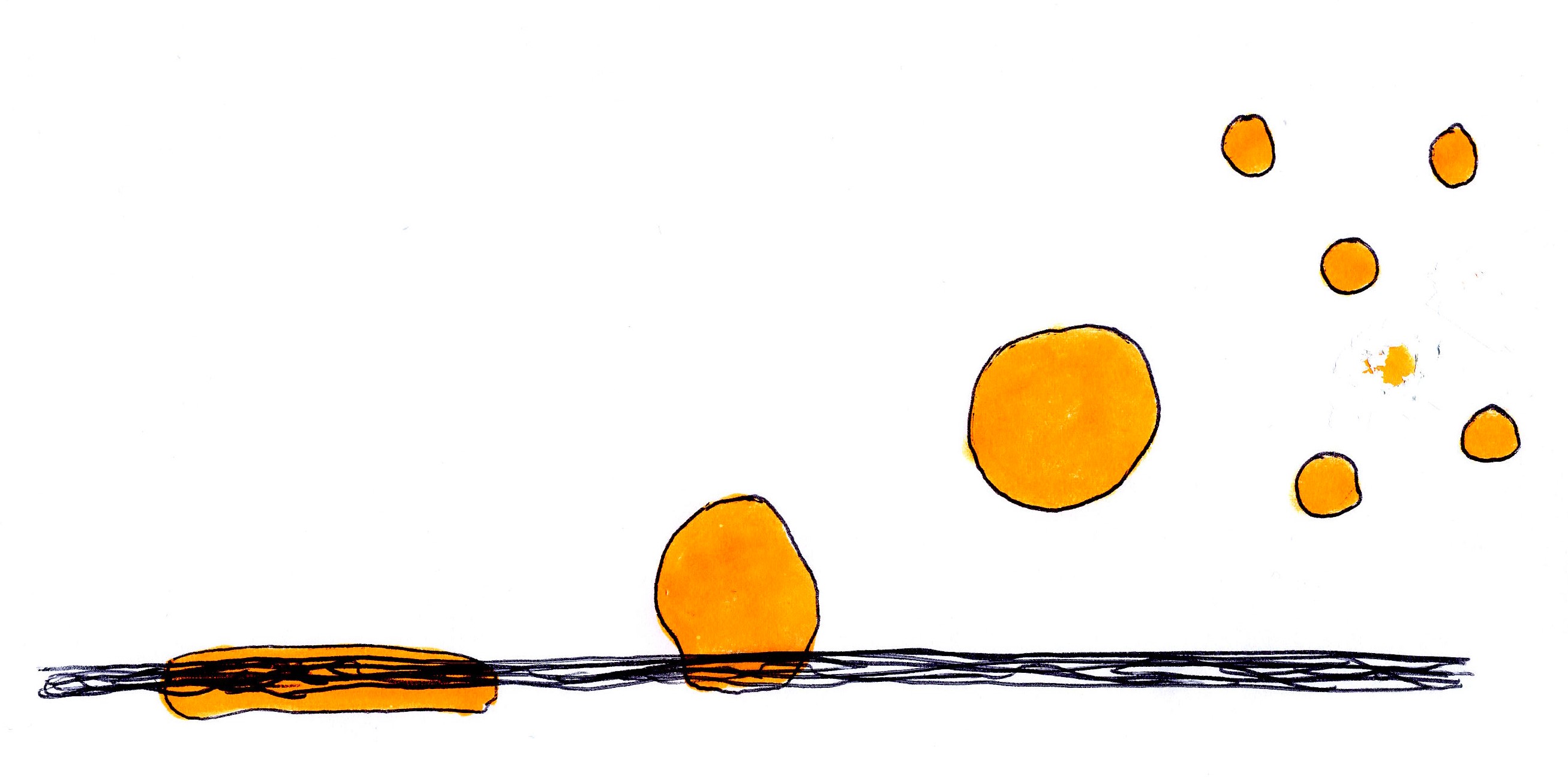 Inhaltsstoffe von Waschmitteln
Tenside
Wenn nach dem letzten Spülgang noch Schaum in der Maschine zu sehen ist, wurde zu viel Waschmittel (bzw. Tensid) zugegeben.
Inhaltsstoffe von Waschmitteln
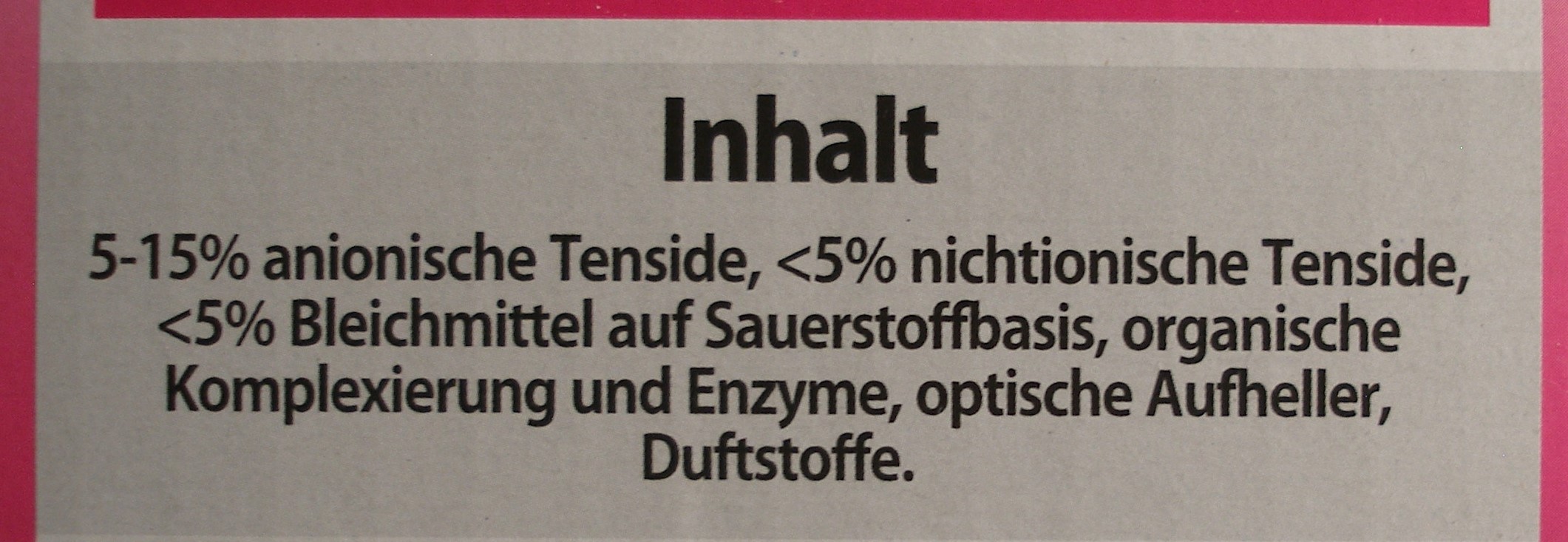 Inhaltsstoffe von Waschmitteln
Enthärter
= „Kalkfänger“
Inhaltsstoffe von Waschmitteln
Enthärter
„Wasserhärte“: 
Menge des gelösten Kalks (CaCO3)
Inhaltsstoffe von Waschmitteln
Enthärter
„Wasserhärte“: 
Menge des gelösten Kalks (CaCO3)

Der Enthärter bindet den Kalk (er entzieht der Waschlauge die Calcium-Ionen).
Inhaltsstoffe von Waschmitteln
Enthärter
„Wasserhärte“: 
Menge des gelösten Kalks (CaCO3)
weich				mittel				hart
0 					      8,4 		         14     °dH
0 						 1,5			    2,5    mmol/L
Inhaltsstoffe von Waschmitteln
Enthärter
„Wasserhärte“: 
Menge des gelösten Kalks (CaCO3)
13,0-18,2 °dH
München
weich				mittel				hart
0 					      8,4 		         14     °dH
0 						 1,5			    2,5    mmol/L
Inhaltsstoffe von Waschmitteln
Enthärter
empfiehlt: 
					Dosierung „mittel“
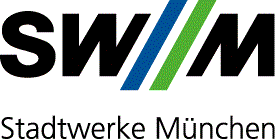 13,0-18,2 °dH
München
weich				mittel				hart
0 					      8,4 		         14     °dH
0 						 1,5			    2,5    mmol/L
Inhaltsstoffe von Waschmitteln
Enthärter
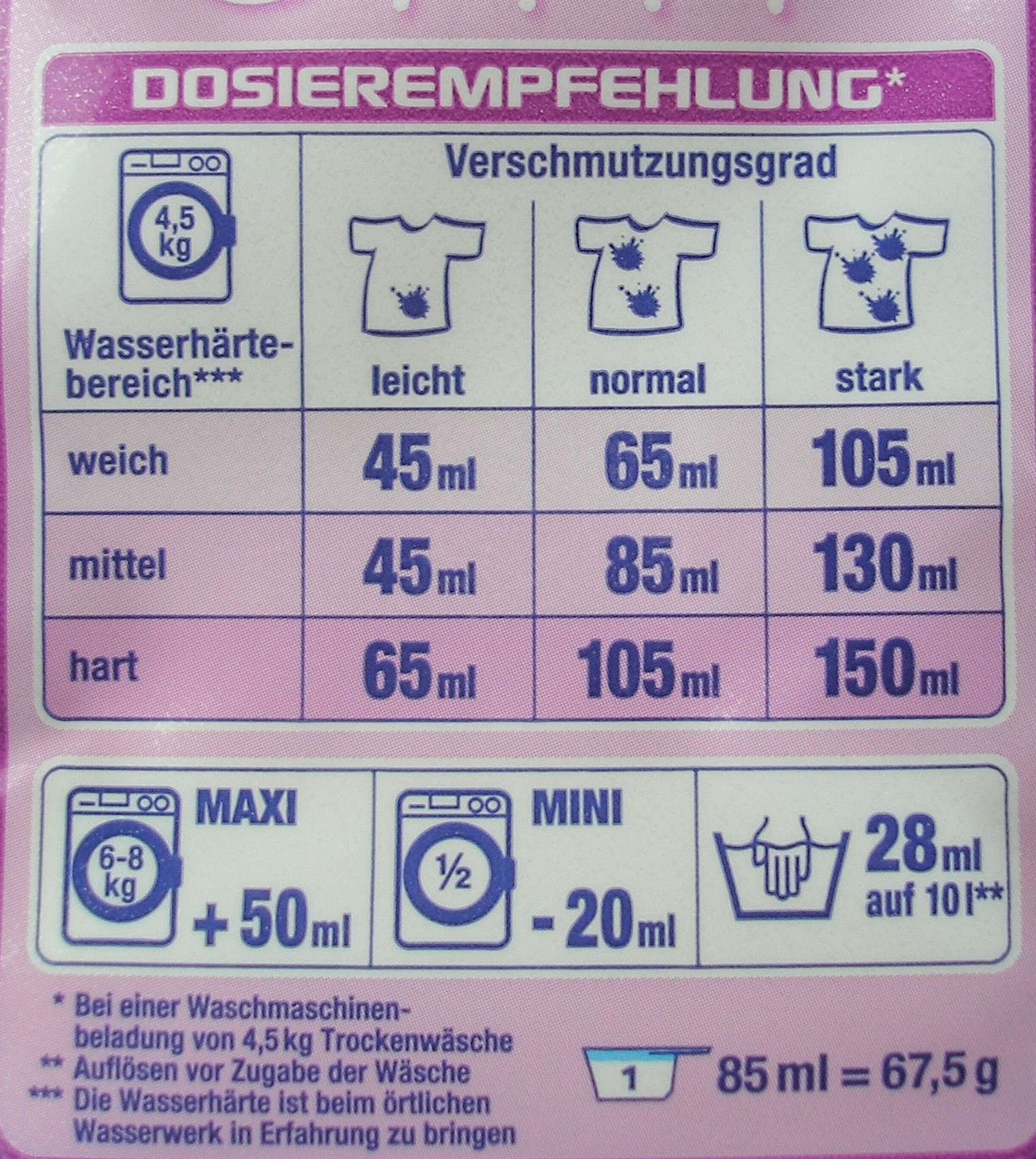 Inhaltsstoffe von Waschmitteln
Enthärter
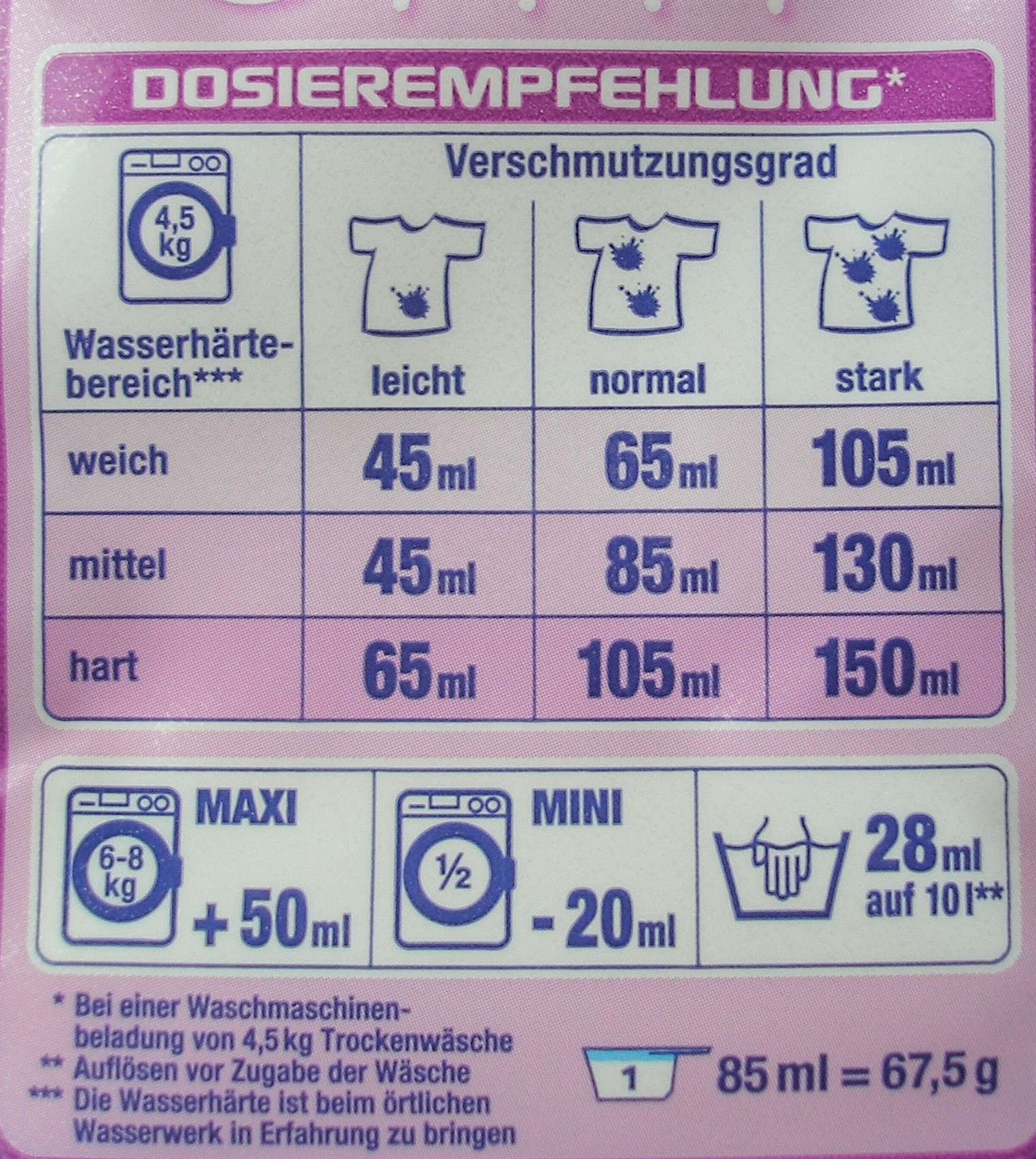 Inhaltsstoffe von Waschmitteln
Enthärter
meist: Zeolithe (= Sasil) + Phosphate bzw. Phosphonate
Inhaltsstoffe von Waschmitteln
Enthärter
meist: Zeolithe (= Sasil) + Phosphate bzw. Phosphonate
Polycarboxylate
Zitronensäure
früher: Soda
Inhaltsstoffe von Waschmitteln
Enthärter
meist: Zeolithe (= Sasil) + Phosphate bzw. Phosphonate
Polycarboxylate
Zitronensäure: gut, aber teuer
früher: Soda
Inhaltsstoffe von Waschmitteln
Enthärter
meist: Zeolithe (= Sasil) + Phosphate bzw. Phosphonate
Polycarboxylate
Zitronensäure
früher: Soda – wenig effektiv
Inhaltsstoffe von Waschmitteln
Enthärter
am besten: Enthärtungs-Anlage in der Wasserversorgung der Waschmaschine
Inhaltsstoffe von Waschmitteln
Enthärter
am besten: Enthärtungs-Anlage in der Wasserversorgung der Waschmaschine

Dann ist gar kein Enthärter nötig, wenn der gesamte Kalk aus dem Wasser entfernt ist. (Wird z. B. nur die Hälfte entfernt, ist ent-sprechend nur die Hälfte an Enthärter not-wendig.)
Inhaltsstoffe von Waschmitteln
Enthärter
Bei normalem Leitungswasser sollte etwa jeden Monat einmal zusätzlich zum normalen Waschmittel ein Kalklöser verwendet werden, um Kalkablagerung in der Waschmaschine zu verhindern bzw. zu entfernen. Das spart Strom zum Heizen und verlängert die Lebensdauer der Maschine.
Inhaltsstoffe von Waschmitteln
Enzyme
Inhaltsstoffe von Waschmitteln
Enzyme
Enzyme sind natürliche Werkzeuge.
Inhaltsstoffe von Waschmitteln
Enzyme
Enzyme sind natürliche Werkzeuge.

Waschmittel-Enzyme zerlegen z. B. Eiweiß-Stoffe in ihre gut löslichen Bestandteile.
Inhaltsstoffe von Waschmitteln
Enzyme
Enzyme sind natürliche Werkzeuge.

Waschmittel-Enzyme stammen aus Archae-Bakterien, die höhere Tempe-raturen und alkalische Lösungen aus-halten.
Inhaltsstoffe von Waschmitteln
Enzyme
Waschmittel-Enzyme lösen bestimmte Flecken wie Eigelb, Blut, Kakao, Milch.
Inhaltsstoffe von Waschmitteln
Enzyme
Waschmittel-Enzyme lösen bestimmte Flecken wie Eigelb, Blut, Kakao, Milch.

Einsatz: sinnvoll nur bei solchen Flecken
Inhaltsstoffe von Waschmitteln
Enzyme
Waschmittel-Enzyme lösen bestimmte Flecken wie Eigelb, Blut, Kakao, Milch.

Einsatz: sinnvoll nur bei solchen Flecken

In der Regel unbedenklich.
Inhaltsstoffe von Waschmitteln
Bleichmittel
Inhaltsstoffe von Waschmitteln
Bleichmittel
Bleichmittel …
zerstören Farbstoffe (Rotwein, Blut, Kakao …)
Inhaltsstoffe von Waschmitteln
Bleichmittel
Bleichmittel …
zerstören Farbstoffe (Rotwein, Blut, Kakao …)
töten Keime ab (Bakterien, Pilze)
Inhaltsstoffe von Waschmitteln
Bleichmittel
Bleichmittel …
zerstören Farbstoffe (Rotwein, Blut, Kakao …)
töten Keime ab (Bakterien, Pilze)
befinden sich NUR in Vollwaschmitteln
	(nicht in Fein- oder Buntwaschmitteln)
Inhaltsstoffe von Waschmitteln
Bleichmittel
Bleichmittel …
zerstören Farbstoffe (Rotwein, Blut, Kakao …)
töten Keime ab (Bakterien, Pilze)
befinden sich NUR in Vollwaschmitteln
gibt‘s auch als Einzelkomponente
Inhaltsstoffe von Waschmitteln
Bleichmittel
Bleichmittel …

Einsatz: nur sinnvoll bei hartnäckigen Flecken bzw. zum Desinfizieren
Inhaltsstoffe von Waschmitteln
Bleichmittel
Bleichmittel …

Einsatz: nur sinnvoll bei hartnäckigen Flecken bzw. zum Desinfizieren	

Sauerstoffbleiche (Peroxide) unbedenklich (Chlorbleiche: abzuraten!)
Inhaltsstoffe von Waschmitteln
weitere Inhaltsstoffe
optische Aufheller
Inhaltsstoffe von Waschmitteln
weitere Inhaltsstoffe
optische Aufheller

wandeln unsichtbares UV-Licht in sicht-bares Licht um
sitzen auf der Textilfaser
Inhaltsstoffe von Waschmitteln
weitere Inhaltsstoffe
optische Aufheller

wandeln unsichtbares UV-Licht in sicht-bares Licht um
sitzen auf der Textilfaser

überflüssig
Inhaltsstoffe von Waschmitteln
weitere Inhaltsstoffe
optische Aufheller
Duftstoffe
Inhaltsstoffe von Waschmitteln
weitere Inhaltsstoffe
optische Aufheller
Duftstoffe

überflüssig
Umweltbewusst waschen
Umweltbewusst waschen
Entscheidend ist das Waschverhalten:
Umweltbewusst waschen
Entscheidend ist das Waschverhalten:
zielgerichtet
sparsam
Umweltbewusst waschen
Entscheidend ist das Waschverhalten:
zielgerichtet
sparsam

Nebensächlich ist das Waschmittel.
Umweltbewusst waschen
Wäschekauf:
kein Fleece: erzeugt viel Nanoplastik
Umweltbewusst waschen
Wäschekauf:
kein Fleece: erzeugt viel Nanoplastik
gut lüftbare Wäsche: spart Wasch-gänge
Umweltbewusst waschen
Das richtige Waschmittel:
normal oder leicht verschmutzte Wäsche: Fein- oder Buntwaschmittel
Umweltbewusst waschen
Das richtige Waschmittel:
normal oder leicht verschmutzte Wäsche: Fein- oder Buntwaschmittel
nur bei hartnäckigen Flecken bzw. zur Desinfektion: Vollwaschmittel
Umweltbewusst waschen
Das richtige Waschmittel:
normal oder leicht verschmutzte Wäsche: Fein- oder Buntwaschmittel
nur bei hartnäckigen Flecken bzw. zur Desinfektion: Vollwaschmittel

(Bei Enthärtungsanlage: keinen bzw. weniger Enthärter verwenden)
Umweltbewusst waschen
Das richtige Waschmittel:
normal oder leicht verschmutzte Wäsche: Fein- oder Buntwaschmittel
nur bei hartnäckigen Flecken bzw. zur Desinfektion: Vollwaschmittel
Seide, Wolle usw.: Spezialwasch-mittel
Umweltbewusst waschen
Das richtige Waschmittel:
normal oder leicht verschmutzte Wäsche: Fein- oder Buntwaschmittel
nur bei hartnäckigen Flecken bzw. zur Desinfektion: Vollwaschmittel
Seide, Wolle usw.: Spezialwasch-mittel
Alles andere ist überflüssig!
Umweltbewusst waschen
Das richtige Waschmittel:
Enthärteranlage im Haus: Waschmittel ohne Enthärter (Baukasten-System)
Umweltbewusst waschen
Die richtige Temperatur:
leicht verschmutzte Wäsche: 30 °C
Umweltbewusst waschen
Die richtige Temperatur:
leicht verschmutzte Wäsche: 30 °C
normal verschmutzte Wäsche: 40 °C
Umweltbewusst waschen
Die richtige Temperatur:
leicht verschmutzte Wäsche: 30 °C
normal verschmutzte Wäsche: 40 °C
stark verschmutzte Wäsche: 60 °C (Urgroßmutters Kochwäsche ist mit heutigen Bleichmitteln überflüssig!)
Umweltbewusst waschen
Die richtige Dosierung:
Härtegrad (München: mittel)
Umweltbewusst waschen
Die richtige Dosierung:
Härtegrad (München: mittel)
Verschmutzungsgrad (vgl. Packung)
Umweltbewusst waschen
Die richtige Dosierung:
Härtegrad (München: mittel)
Verschmutzungsgrad (vgl. Packung)
Menge der Wäsche (vgl. Packung)
Umweltbewusst waschen
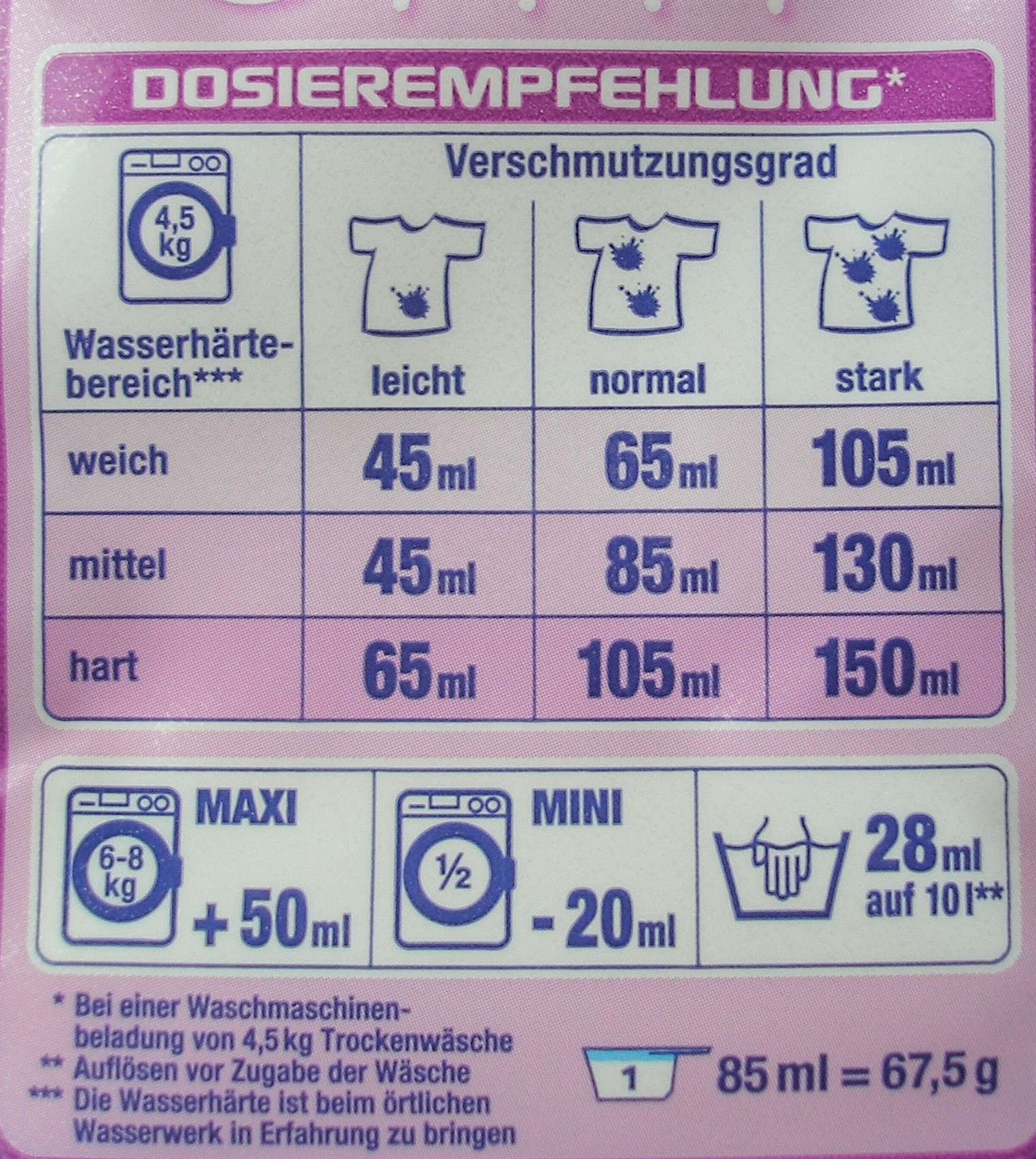 Die richtige 
Dosierung:
Umweltbewusst waschen
Die richtige 
Dosierung:
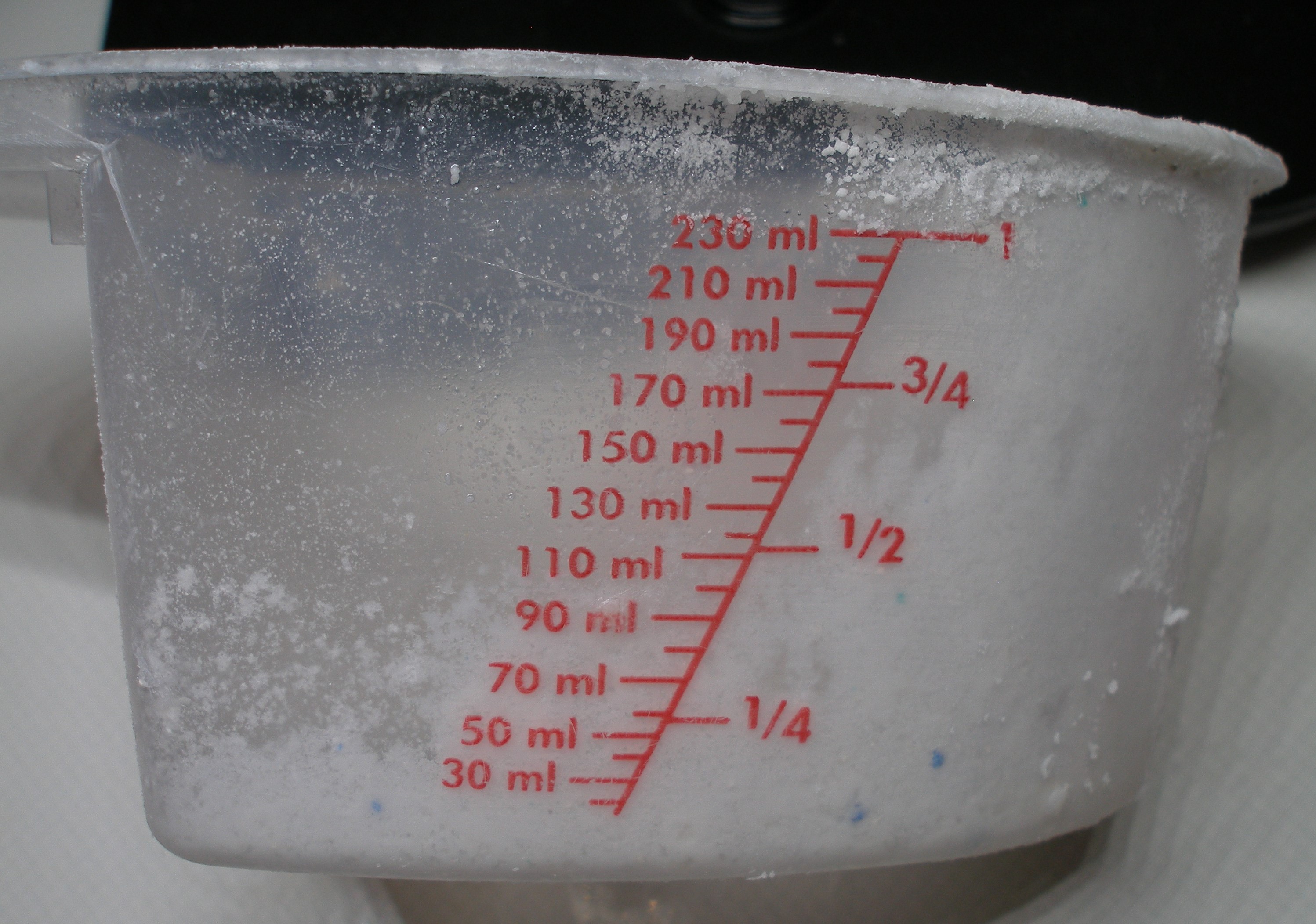 Umweltbewusst waschen
Flecken vorbehandeln!

Wenn Sie am Finger Schmutz haben, gehen Sie auch nicht gleich ganz unter die Dusche.
Umweltbewusst waschen
Flecken vorbehandeln!

Stark fettiger Fleck: mit Tensid (am besten flüssig) vorbehandeln
Umweltbewusst waschen
Flecken vorbehandeln!

Stark fettiger Fleck: mit Tensid (am besten flüssig) vorbehandeln

Hartnäckiger Fleck: mit Bleichmittel vorbehandeln
Umweltbewusst waschen
Festes Waschmittel in die Schublade; keine Vorwäsche.
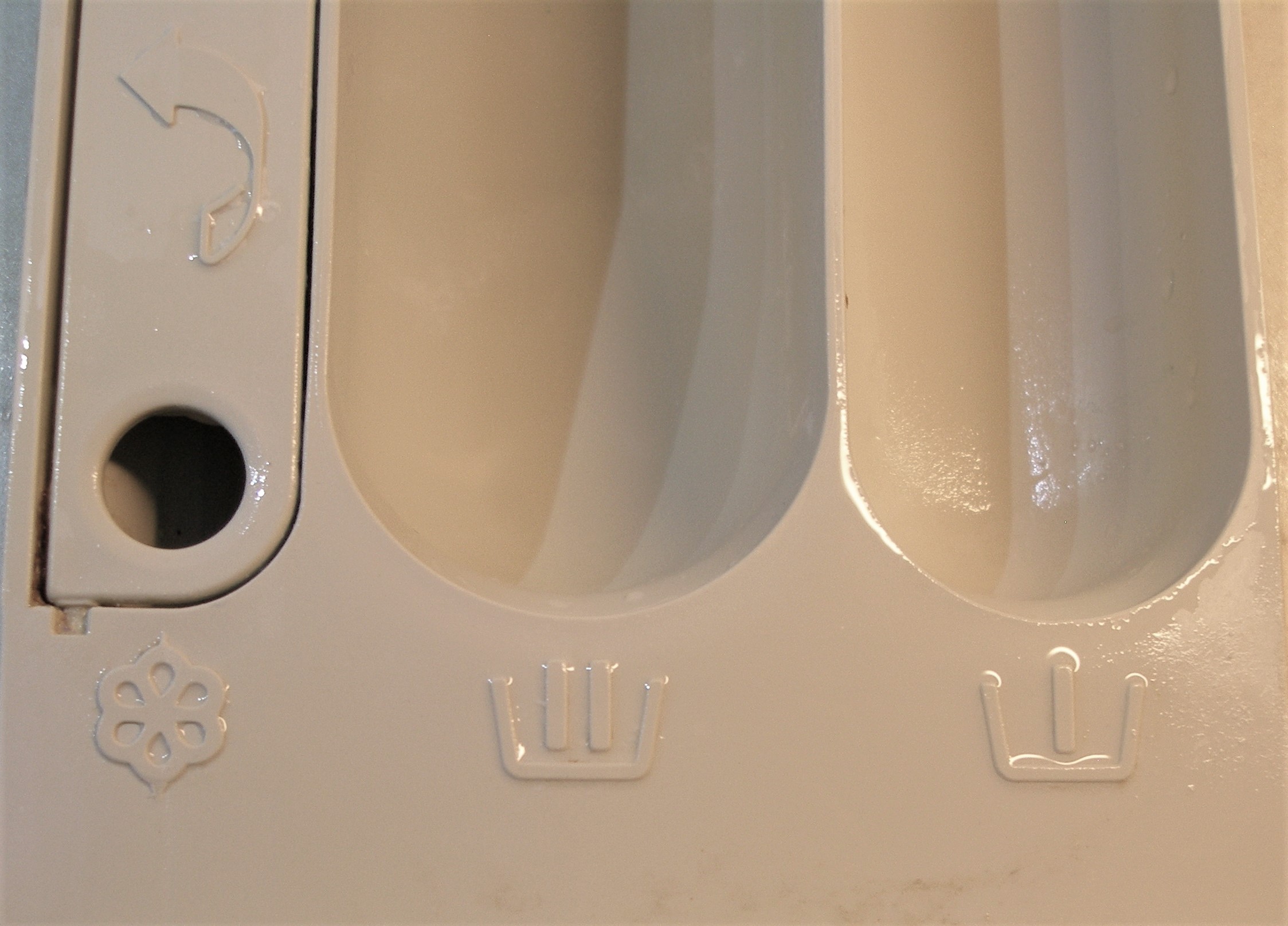 Umweltbewusst waschen
Kein Weichspüler.
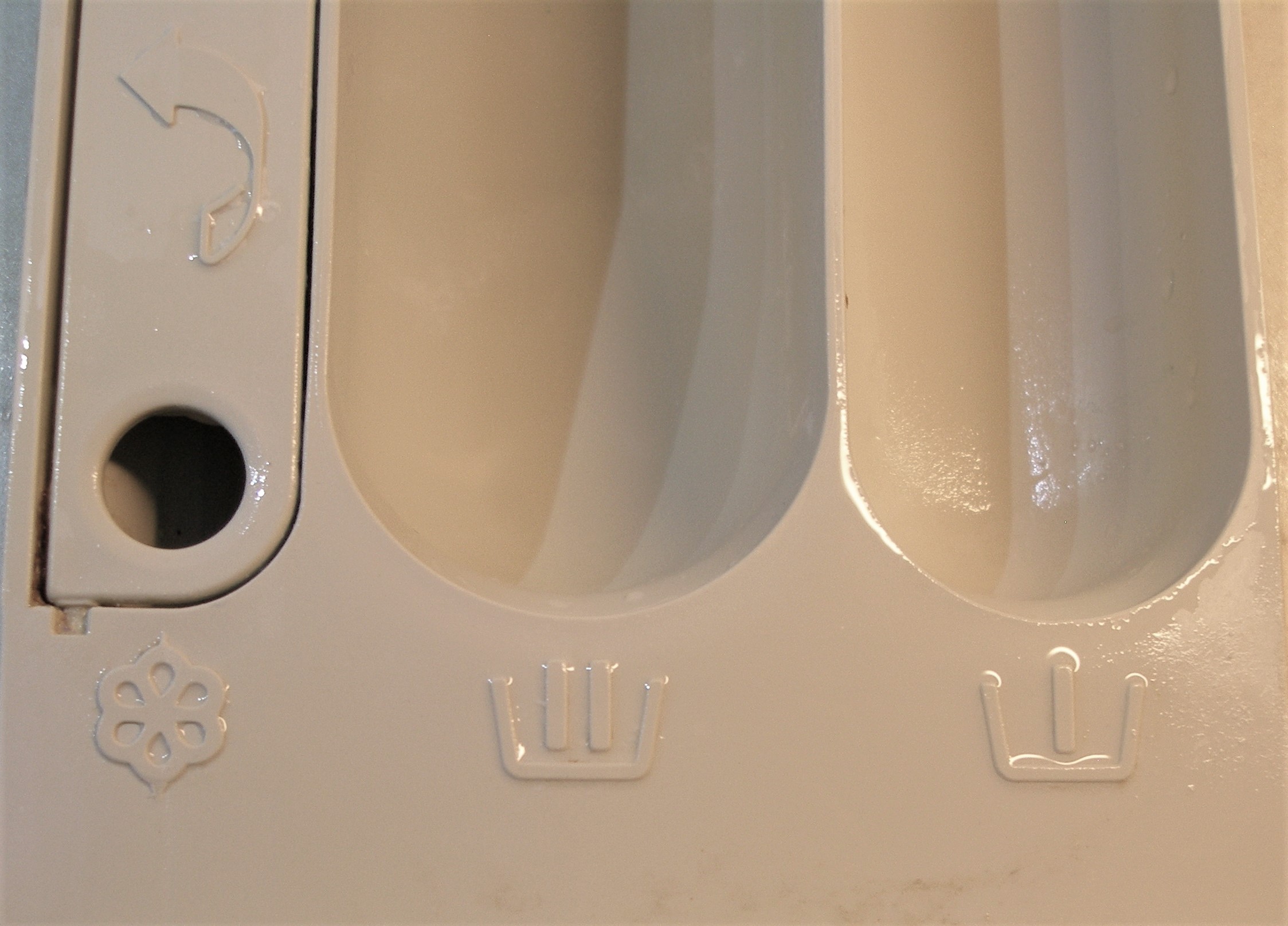 Umweltbewusst waschen
Kein Weichspüler.

Weichspüler belastet Umwelt und Geldbeutel,
macht Frottee-Handtücher weniger saugfähig.
Umweltbewusst waschen
Möglichst maximal schleudern.
Vermindert den Zeit- und Energie-Aufwand beim Trocknen.

(Außer empfindliche Wäsche bzw. Hemden und Hosen, die nass aufgehängt werden.)
Umweltbewusst waschen
Zum Trocknen:
am besten draußen aufhängen.
Umweltbewusst waschen
Zum Trocknen:
am besten draußen aufhängen.
oder drinnen.
Umweltbewusst waschen
Zum Trocknen:
am besten draußen aufhängen.
oder drinnen.
Wäsche-Trockner verbrauchen sehr viel Strom!
Umweltbewusst waschen
Maximale Befüllung der Waschmaschine.
Aber man soll oben die Hand noch umdrehen können (nicht stopfen!).
Umweltbewusst waschen
Maximale Befüllung der Waschmaschine.
Aber man soll oben die Hand noch umdrehen können (nicht stopfen!).

Trotzdem: Wäsche trennen (Dunkles färbt gern aus, darf nicht gebleicht werden)
Umweltbewusst waschen
Neukauf einer Waschmaschine:
A+++
spart Wasser
spart Strom
Umweltbewusst waschen
Zusammengefasst:
Enthärter richtig dosieren
Tenside richtig dosieren
Flecken vorbehandeln
Temperatur möglichst niedrig
Fein- oder Buntwaschmittel (Voll-waschmittel nur zum Bleichen und Desinfizieren)
Umweltbewusst waschen
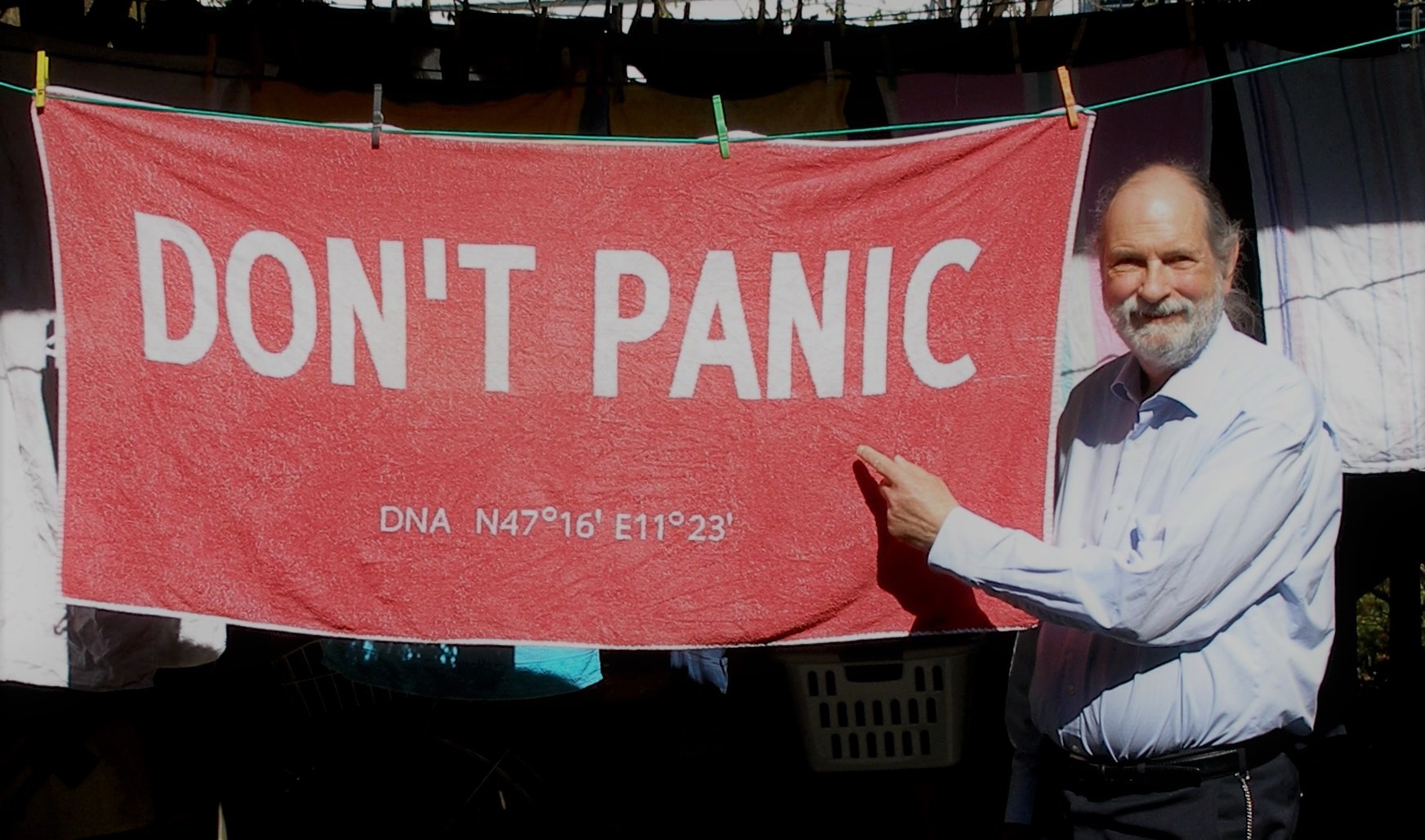 Umweltbewusst waschen
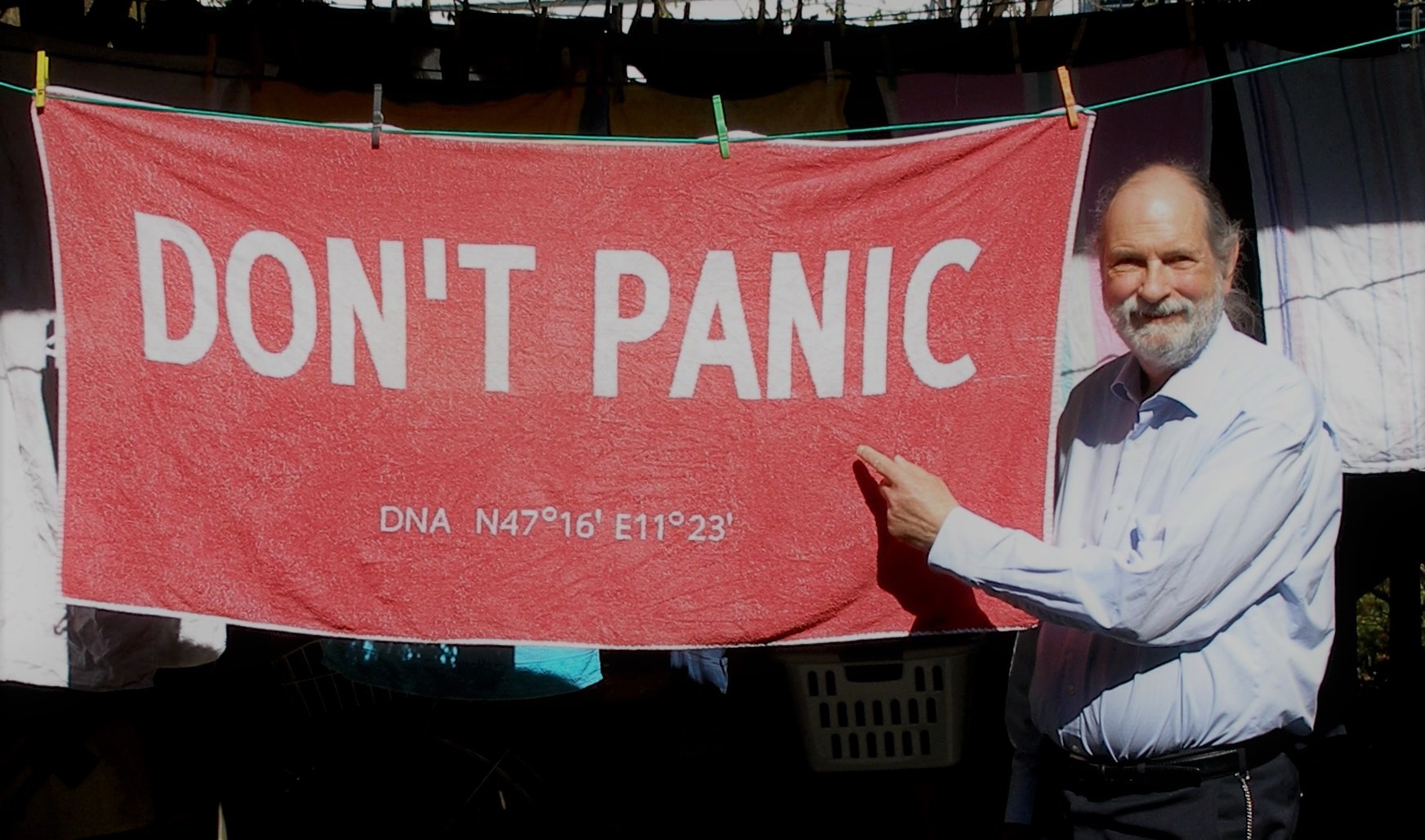 Visitenkarten für meine Webseite abholen